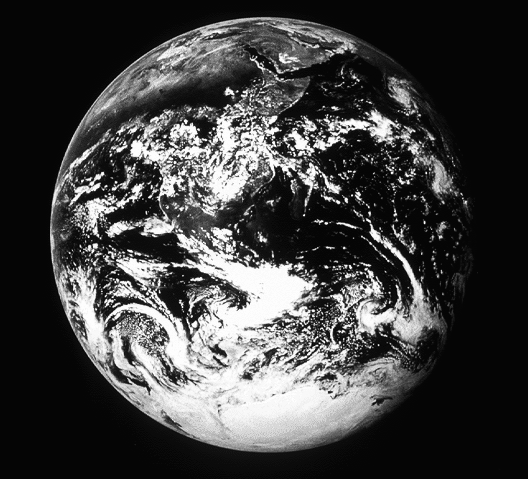 Creation
17
©2004 TBBMI
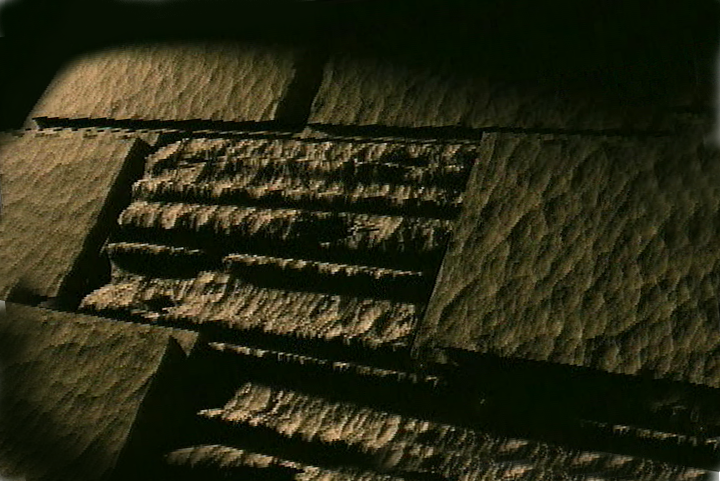 Bible…Amolo Leino modo kocho 
Ministries International Inc. Fort Worth, Texas
www.biblebasically.org
Bible…
Amolo Leino
Designed by Dr. John Fryman, Texas, USA • BibleBasically.orgTaught by Dr. Rick Griffith, Singapore Bible CollegeAll files in many languages for free download at BibleStudyDownloads.org
8.0.01.
04
©2004 TBBMI
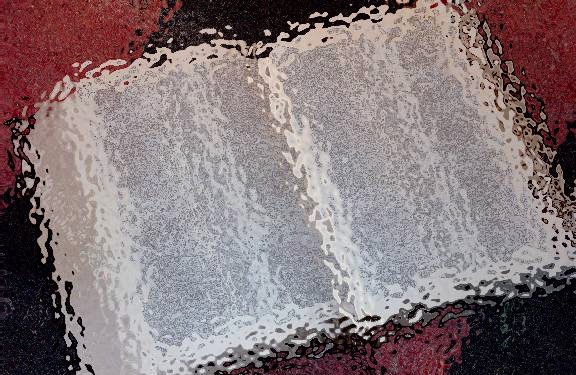 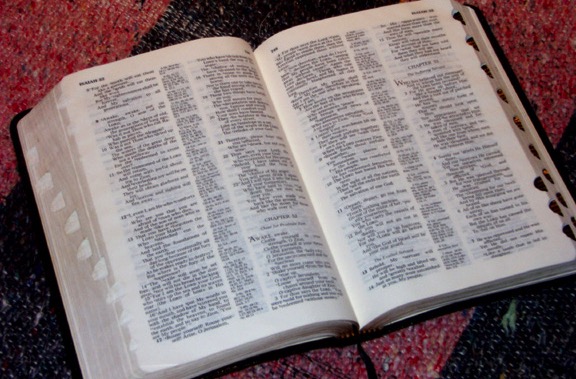 Bible Amolo…Leino
®
OZHI KOSII
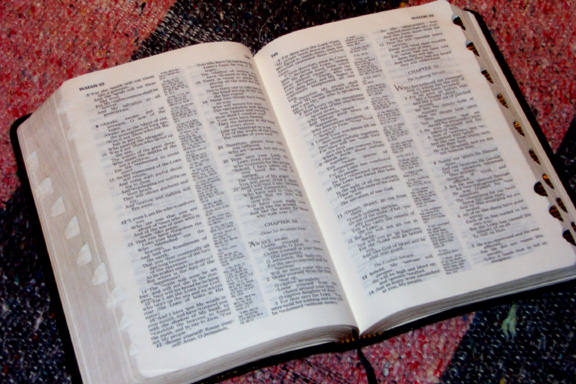 (ADI soti-e tikocho.)
MOSII KOCHO:                                    “KOTHOKOLA MOSHU MODZI NO KOLI KOCHO”
02
8.0.03a.
©2004 TBBMI
-
7
7
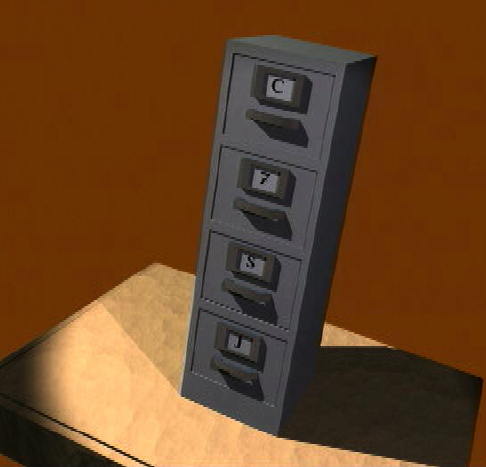 J
C
M
1
03
7
=
MOSII IKRII KOCHO KALI...
C 7 M J
4 3
1
04
7
C 7  J
MOSII IKRII KOCHO KALIA...
C 4 3 M J
05
7
MOSII IKRII KOCHO KALI...
C 7 M J
C 4 3 M J
CHIIJIIPHE KOSO  
		4  OMEI  
			3  SOCIETIES  
					MAKRAKOBU  
						JISU
06
AMAZHI CHILU
MOVU CHIILU
CHIIJIIPHE KOSO
CHIILI KOSO CHILU
ABRAHAM
JOSHUA
JOSEPH
MOSES
MAKRAKOBU
JISU
7
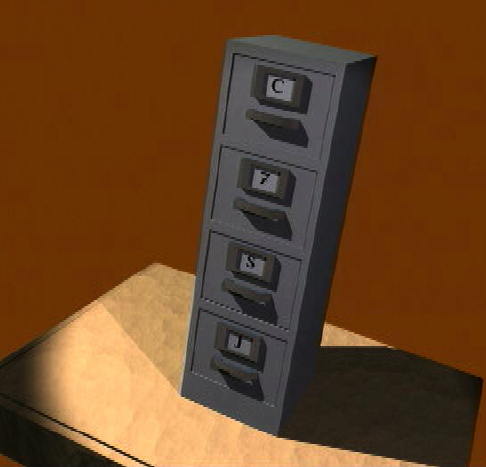 07
OBU SII
CHILIKOSO CHILU
AMAHZII CHILU
CHIIJIPHE KOSO
MOVU CHILU
ABRAHAM
JOSHUA
JOSEPH
MOSES
MAKRA KOBU
JISU
ONGA SOTHOKOCHO
10 OBU KHRU
MO
6           4
N (A)
H
GO
K
MN
B
J
“SO YE 
PFII KAPRA
 OBU!”
K O
U
E
KB
KO
MO
PG
08
7
CREATION
ABRAHAM
ABRAHAM
ABRAHAM
JOSEPH
ABRAHAM
MOSES
JOSHUA
ANARCHY
ROYALTY
CAPTIVITY
SILENCE
JISU
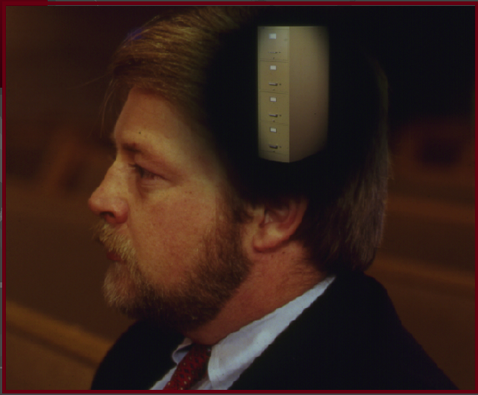 •Ikhrumei itsii leino re building a mental map!
•Ikhrumei moshu shu no modo moe...
•Only the big picture.
•Bible hi hibvii-e tikocho kali.
4
09
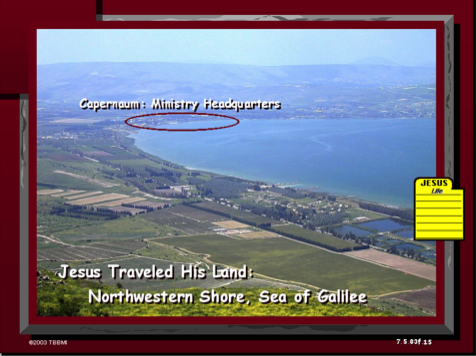 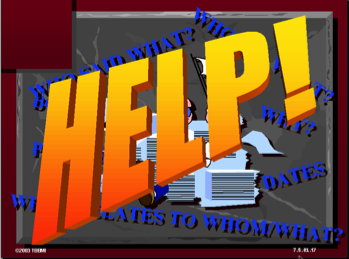 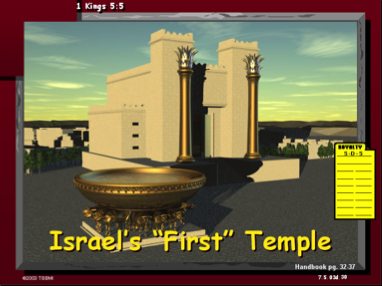 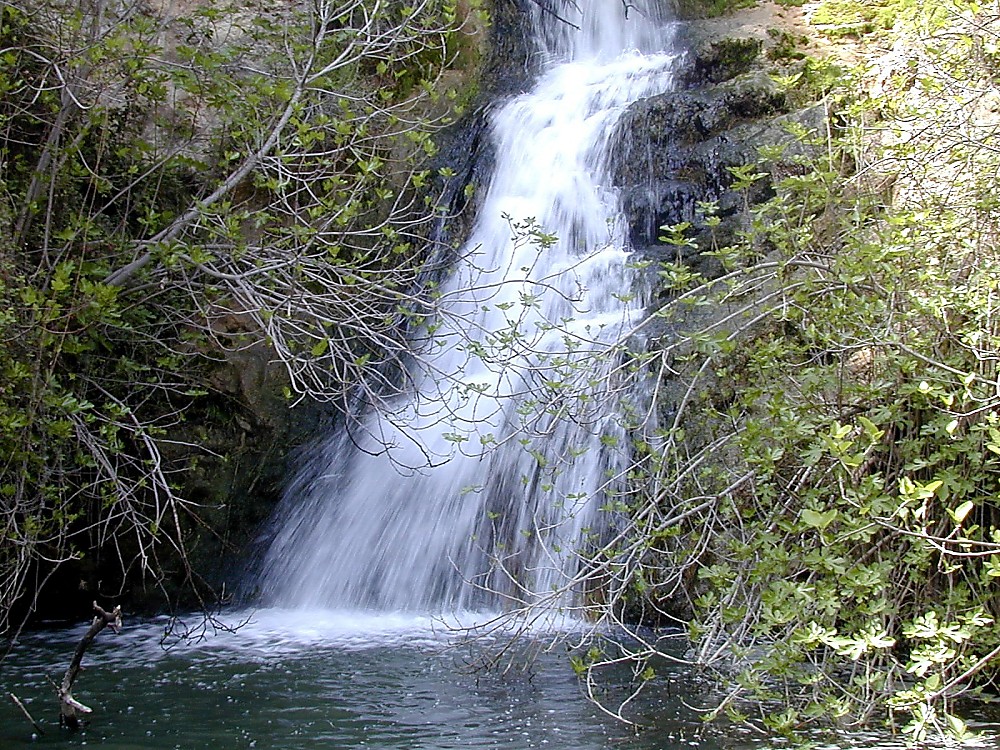 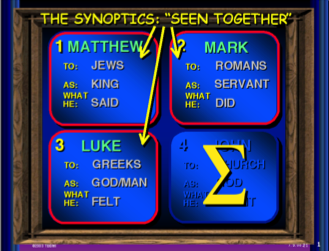 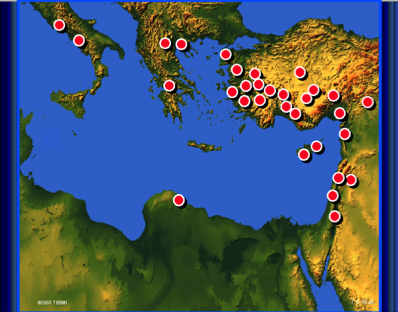 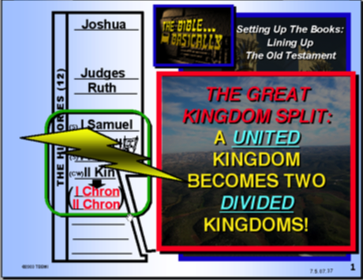 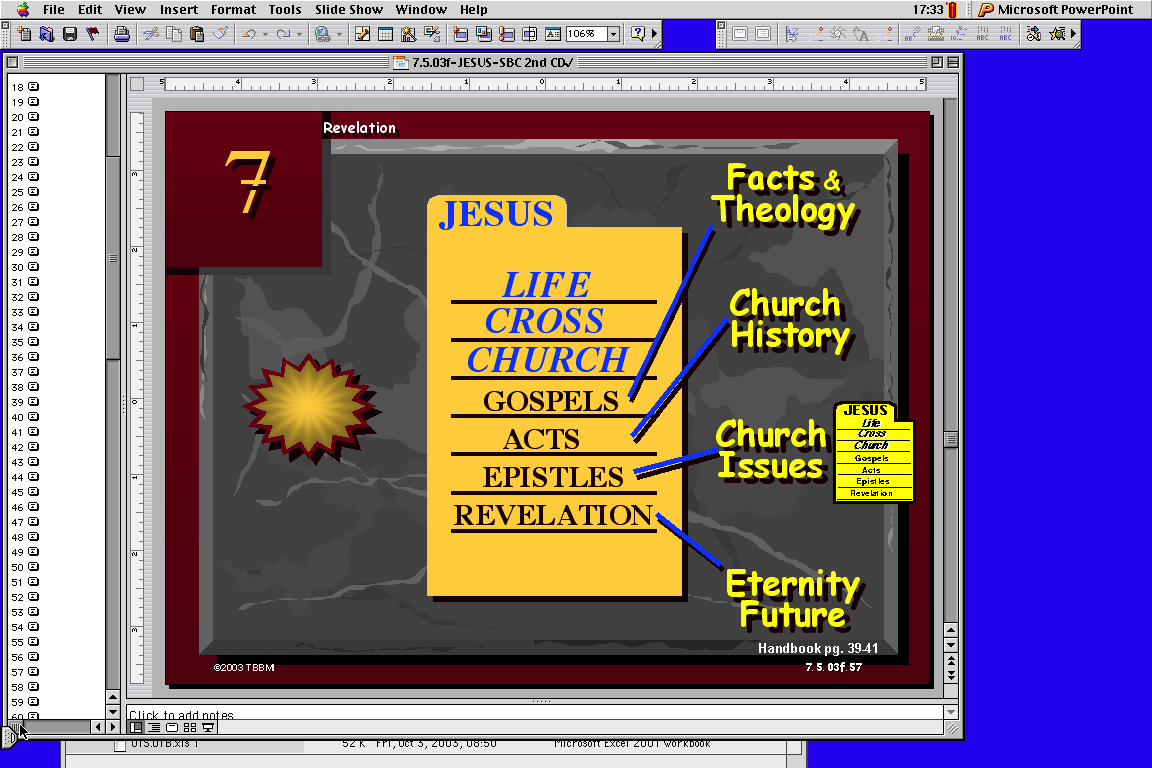 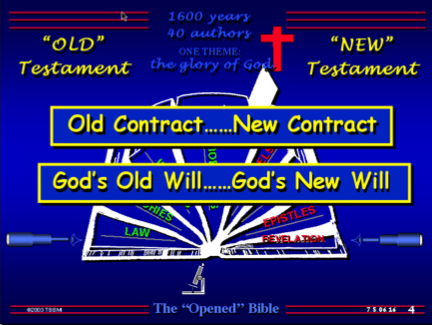 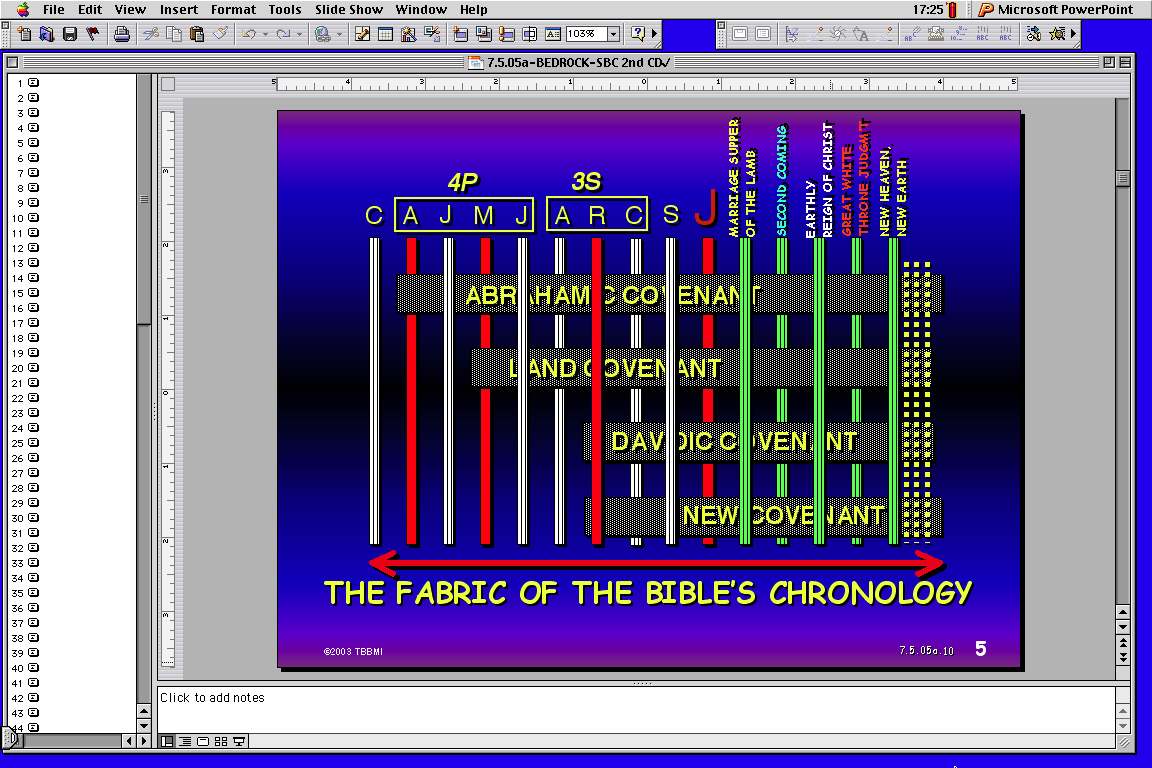 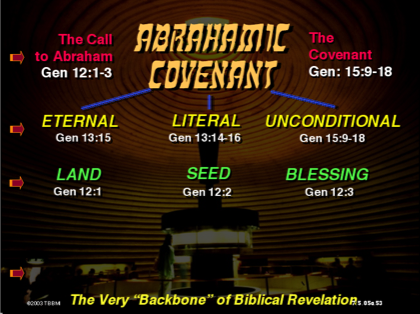 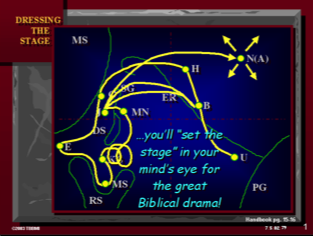 10
AMAZHI CHILU
MOVU CHIILU
CHIIJIIPHE KOSO
CHIILI KOSO CHILU
ABRAHAM
JOSHUA
JOSEPH
MOSES
MAKRAKOBU
JISU
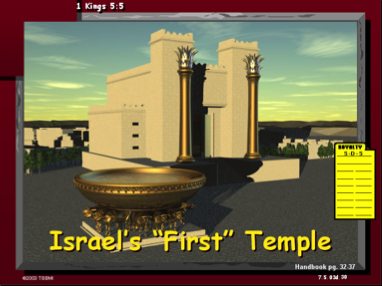 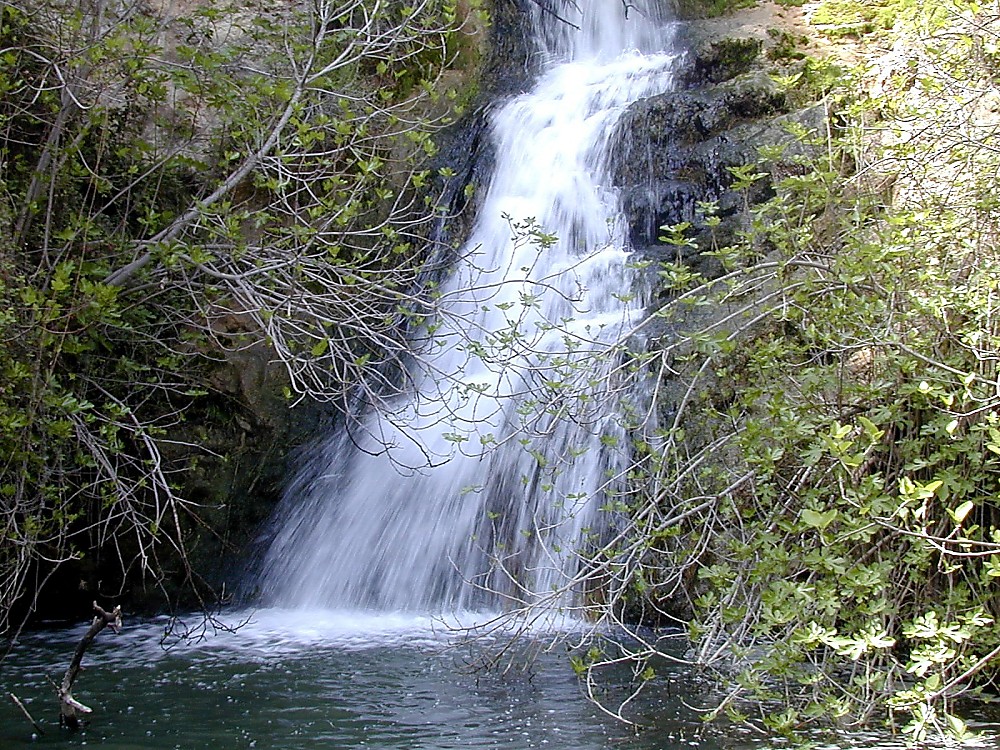 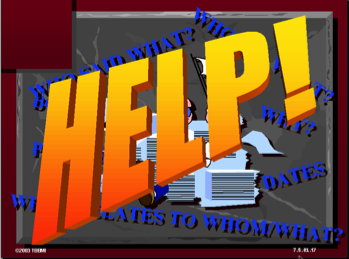 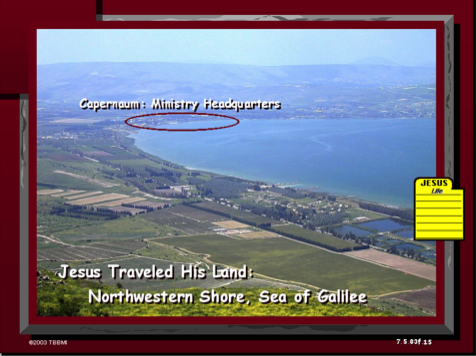 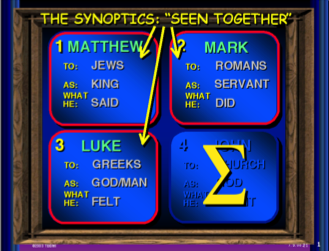 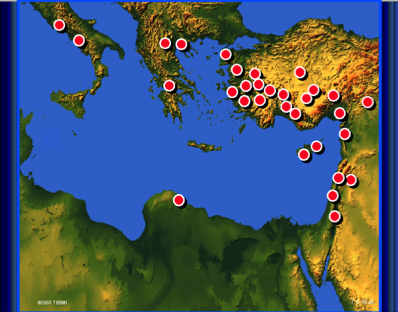 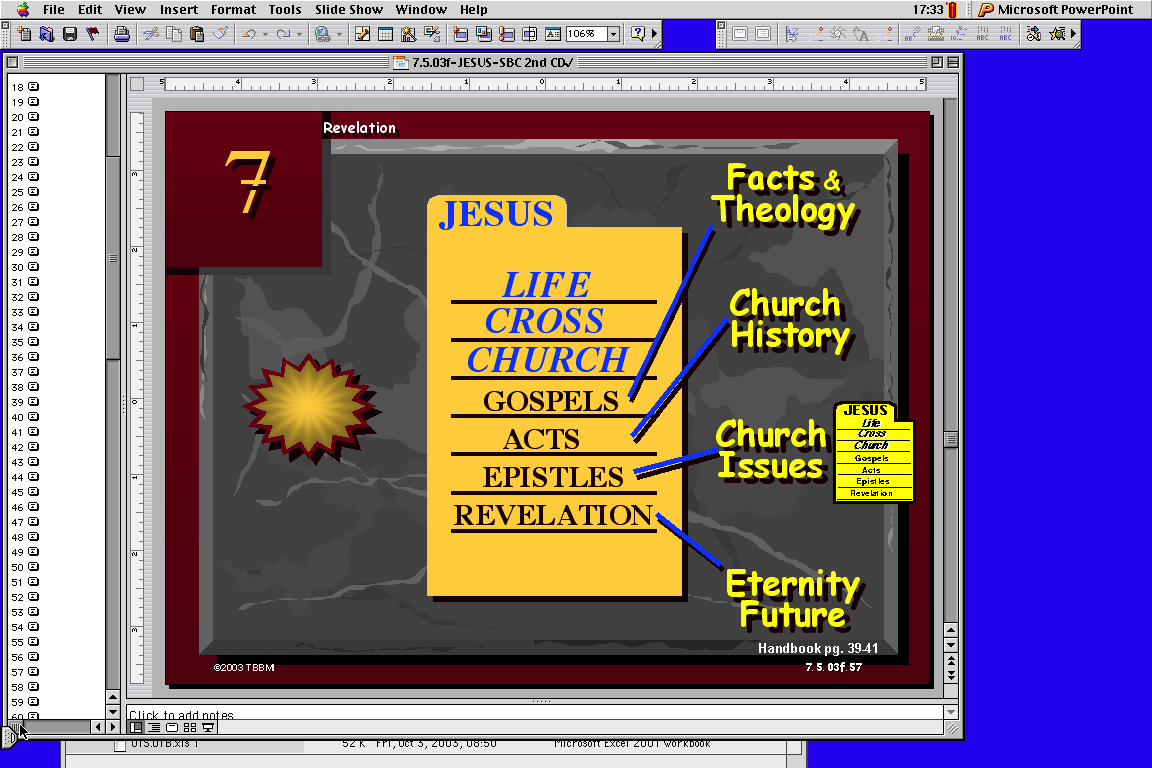 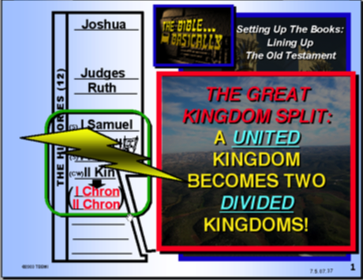 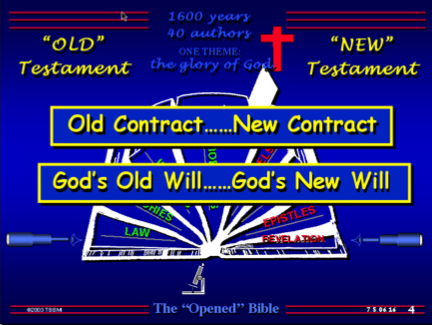 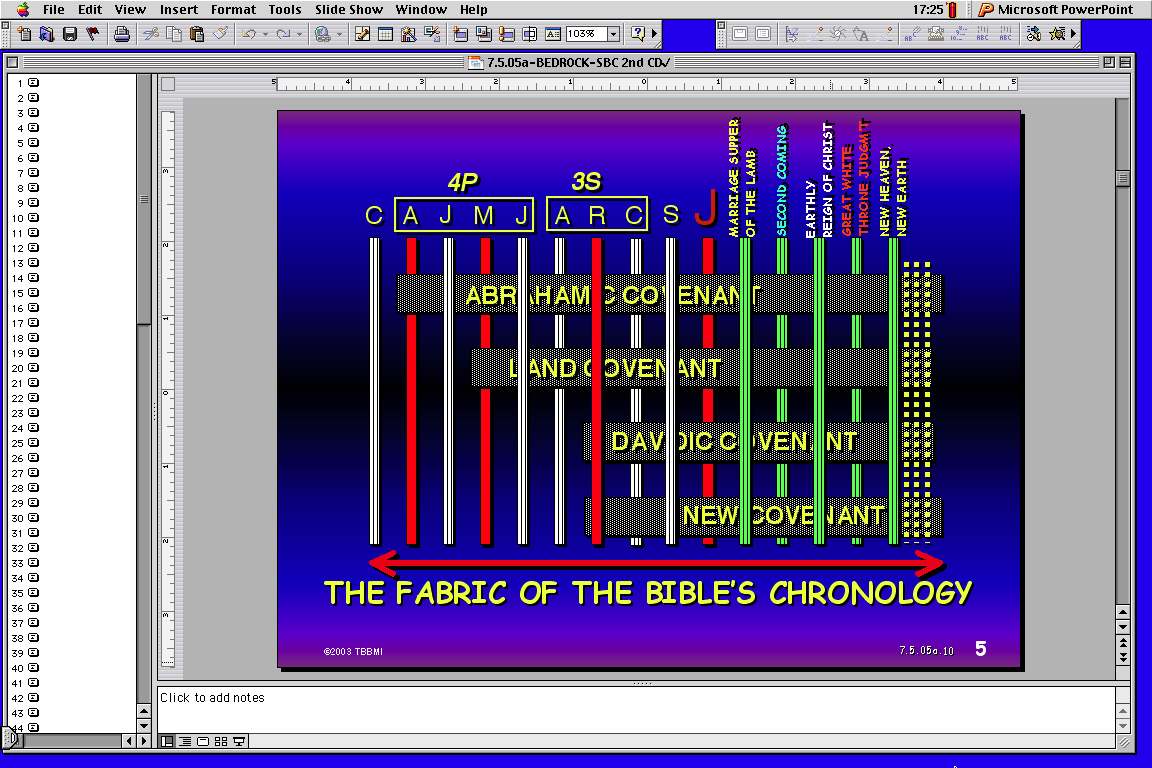 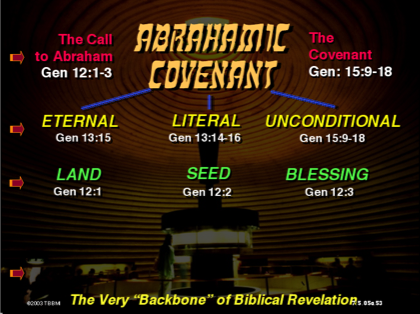 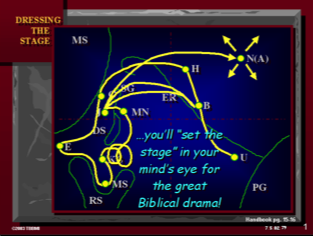 11
AMAZHI CHILU
MOVU CHIILU
CHIIJIIPHE KOSO
CHIILI KOSO CHILU
ABRAHAM
JOSHUA
JOSEPH
MOSES
MAKRAKOBU
JISU
7
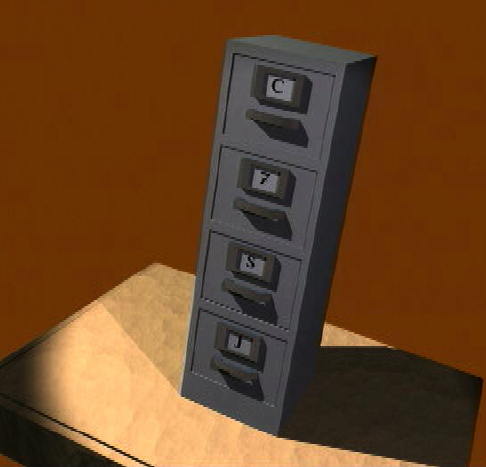 12
Hr. 1-11
7
CHIIJIIPHE KOSO
CREATION
ABRAHAM
ABRAHAM
ABRAHAM
JOSEPH
ABRAHAM
MOSES
JOSHUA
ANARCHY
ROYALTY
CAPTIVITY
SILENCE
JESUS
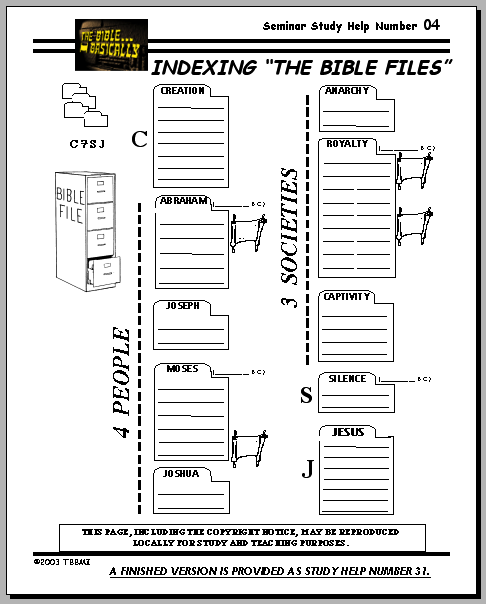 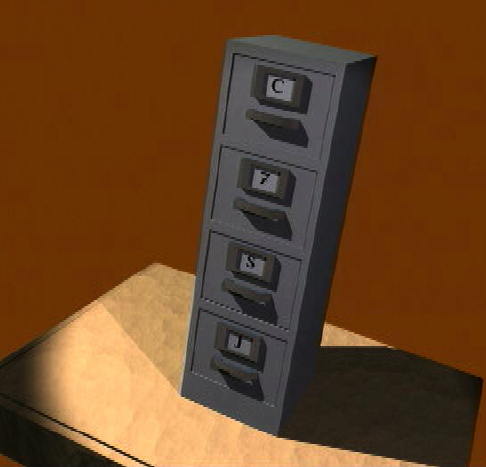 SOKHRO PILO KORU  #04
1
13
7
HR 1-11:OCHII OSA TAKOTU
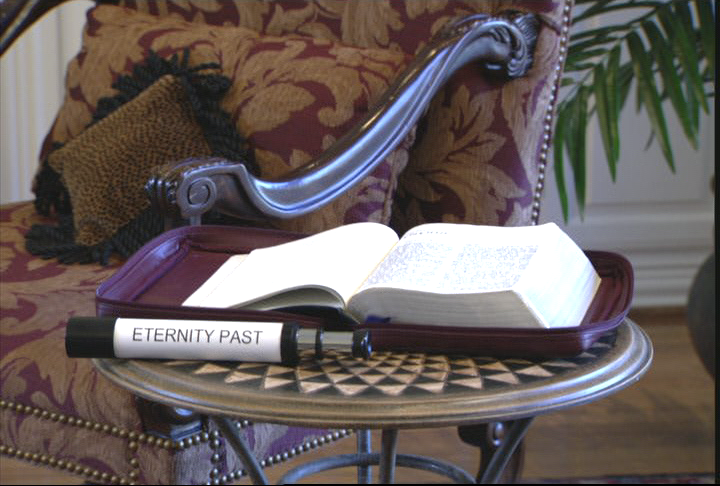 Handbook pg. 17-19
1
14
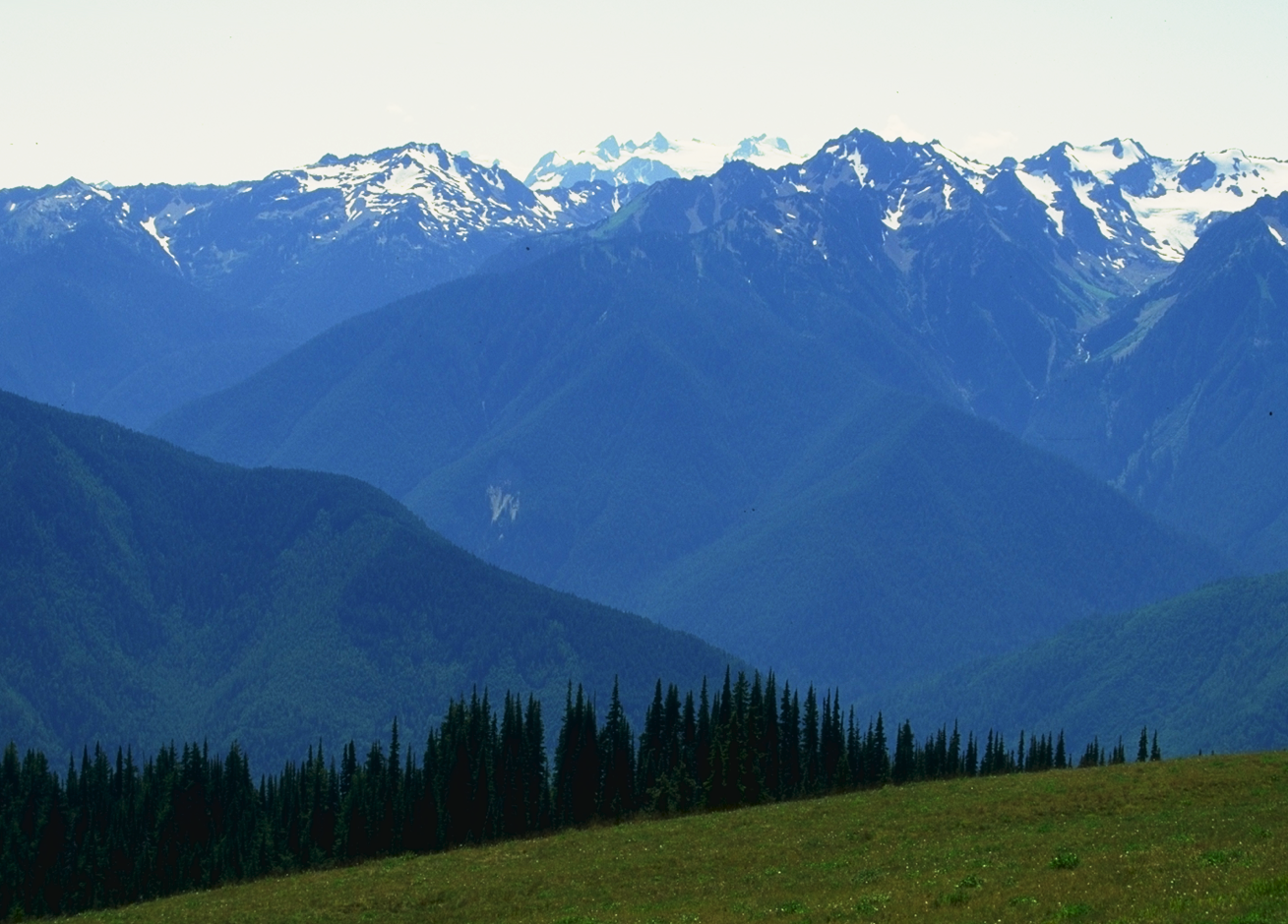 OCHII OSA TAKOTU CHILU PIE “MOZHU MAJII” KOCHO...
Handbook pg. 17-19
15
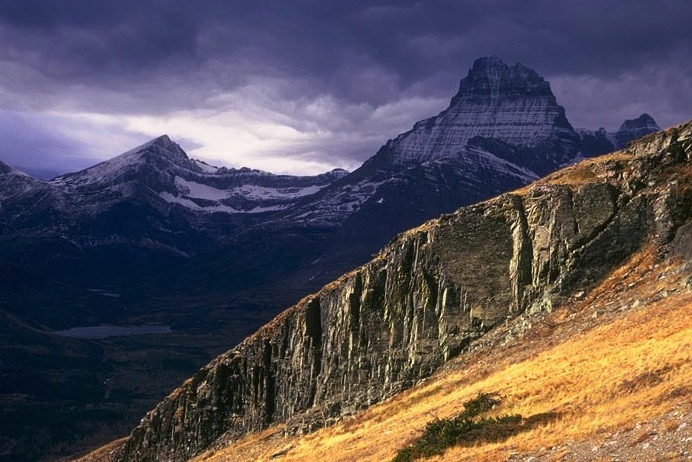 OCHII OSA TAKOTU CHILU PIE “MOZHU MAJII” KOCHO...
Handbook pg. 17-19
1
16
Hr 1:1
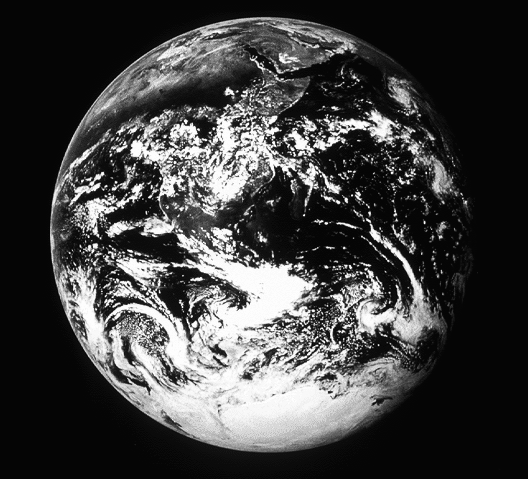 “acharei sii ...”
1
17
8.0.03a.
©2004 TBBMI
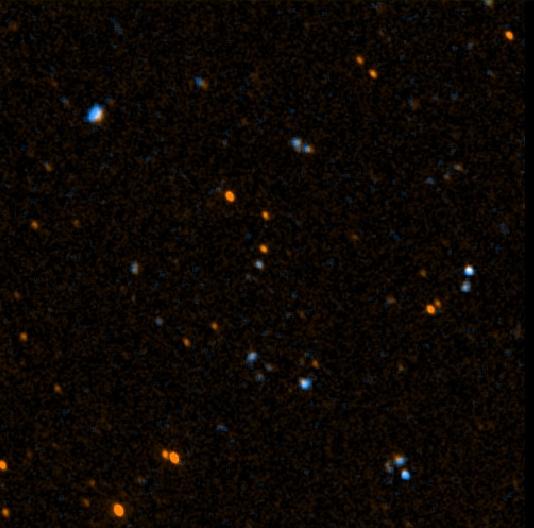 John 17:5
“Ea ichuo a Pfu, no ni acharei ojiphe sothokolo komo leno ahei he kobu azhupe kocho tino nhodzii no ayi azhupe pio.”
18
8.0.03a.
©2004 TBBMI
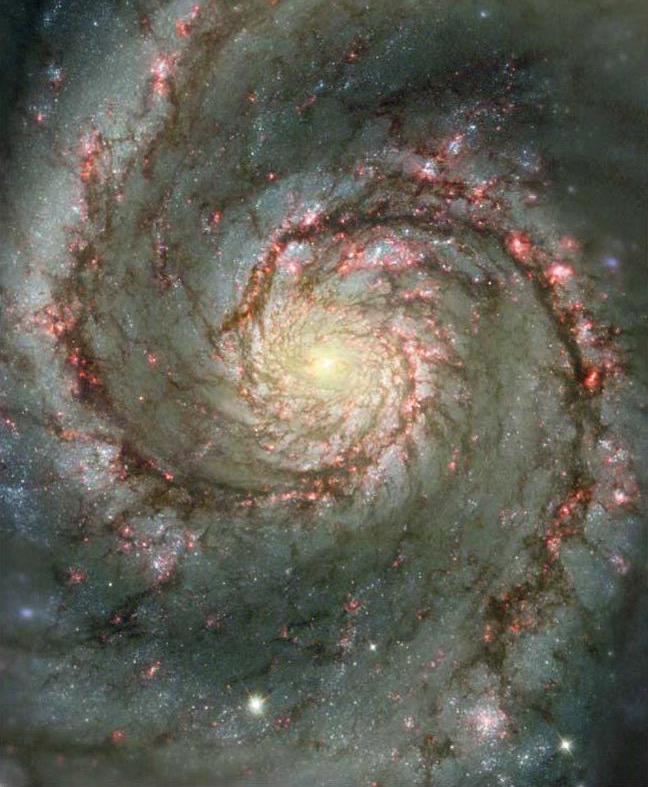 John 17:5
“Ea ichuo a Pfu, no ni acharei ojiphe sothokolo komo leno ahei he kobu azhupe kocho tino nhodzii no ayi azhupe pio.”
19
8.0.03a.
©2004 TBBMI
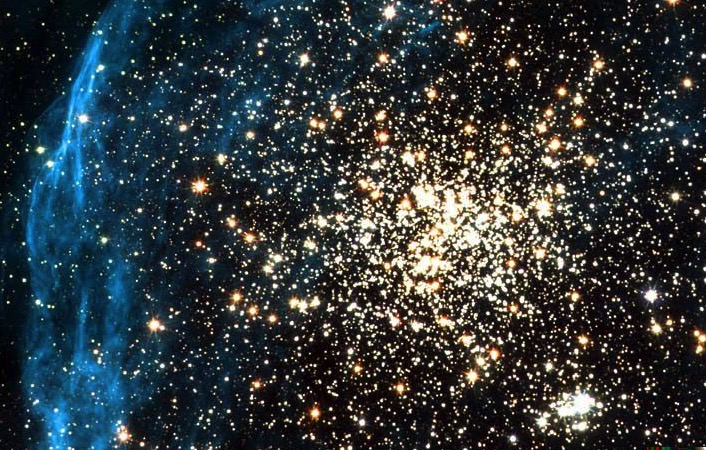 John 17:5
“Ea ichuo a Pfu, no ni acharei ojiphe sothokolo komo leno ahei he kobu azhupe kocho tino nhodzii no ayi azhupe pio.”
20
8.0.03a.
©2004 TBBMI
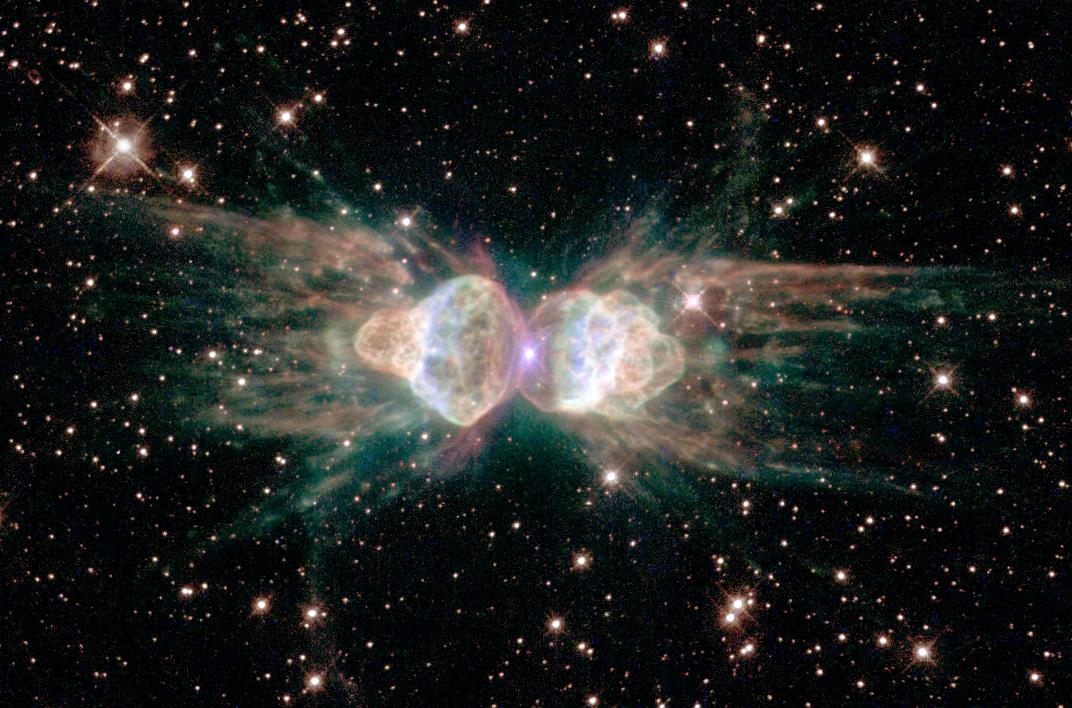 John 17:5
“Ea ichuo a Pfu, no ni acharei ojiphe sothokolo komo leno ahei he kobu azhupe kocho tino nhodzii no ayi azhupe pio.”
21
8.0.03a.
©2004 TBBMI
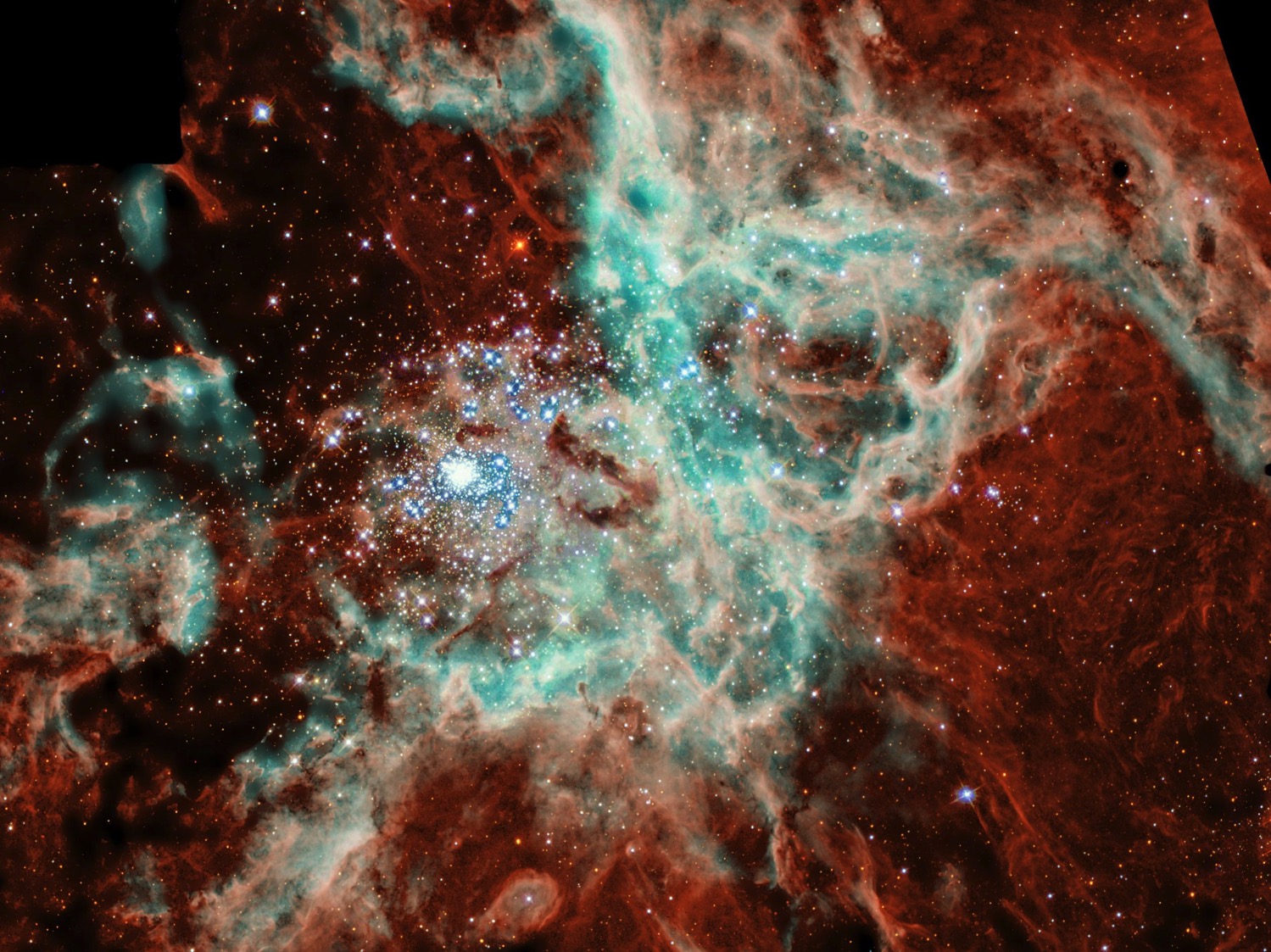 John 17:5
“Ea ichuo a Pfu, no ni acharei ojiphe sothokolo komo leno ahei he kobu azhupe kocho tino nhodzii no ayi azhupe pio.”
22
8.0.03a.
©2004 TBBMI
Job 38:4-18
CREATION
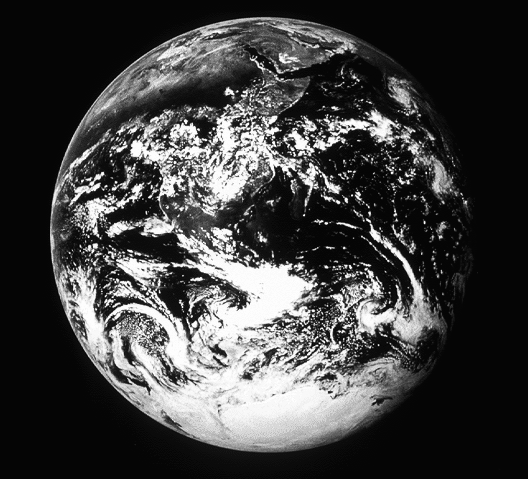 “Ai no chajiphe bikhri khrikochochi ni adeichi bue?”
1
23
8.0.03a.
©2004 TBBMI
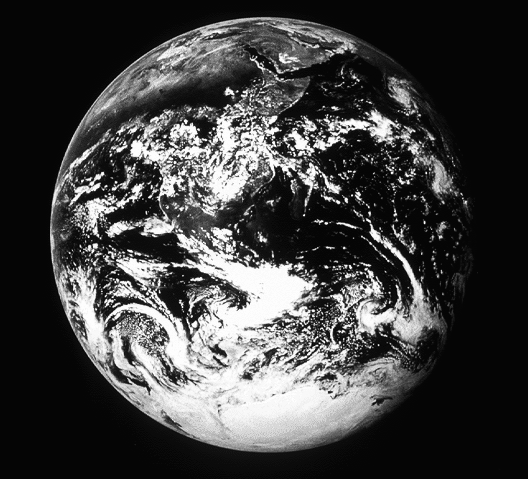 Hr 3:15:…”pfo no nipi izhu pile, ea nino pfo phiku vahi made pile.”
NIV leino pfokolo: “Neitopie vano kovu oto no khengho pi sii sokho-o le; Khrista no Satan dziino zhiilole to icho kocho alichu kolo --  amole mei thopfii no  zhiilo azhu koru (Rom 16:20).
CREATION
CHIIJIPHE KOSO
ABRAHAM
Hr. 1-11
CHIIJIIPHE KOSO
Abraham chilu dzii thopfii
1st OMEI & NETOMEI
(Perfection)
(Miss the Mark)
1st KAMA
1st OKO KAZHII
(Redeemer)
7  OTA
1st CHIHI MEI
(Contention)
1st SOKATHA
(Abject Sin)
DZII JII/MAREI
(Pgm #1: Noah)
OTU KOKHU
(Pgm #2: Babel)
Handbook pg. 42-45
10
24
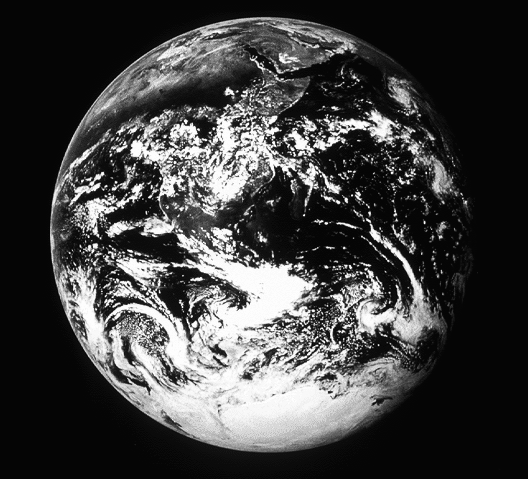 Kodziileno: CHUJIIPHE KOSO zhii file hi Oramei no omei yi koso ye omei no mota kotu demoko koe.Hilihi Oramei no Omei yi peno acharei kama koho bu li adakhi vulo koru ea Pfo he ke pho bulo koru pekapi kali koe. “Bible li demoko hi adakhi vulo koru vanoe,Oko kazhii zhii kotho tholi nasu-e.”  John Walvoord
Handbook pg. 17-19
25
8.0.03a.
©2004 TBBMI
Hr. 1-11
7
CREATION
AMAZHI CHILU
1st 
Omei& Netomei
1st Sin
1st Oko kazhiil
C
1st Family
(1000 B.C.)
MOVU CHILU
1st Sokatha
Dzii jii/Marei
Out kokhu
(2000 B.C.)
ABRAHAM
3 SOCIETY
C 7 M J
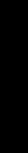 CHIILI KOSO CHILU
JOSEPH
7 = 4 + 3
4 OMEI
(1500 B.C.)
MOSES
(500 B.C.)
MAKRA KOBU
S
M
JISU
J
JOSHUA
Handbook pg. 17-19
26
27
8.0.03a.
©2004 TBBMI
Get this presentation for free!
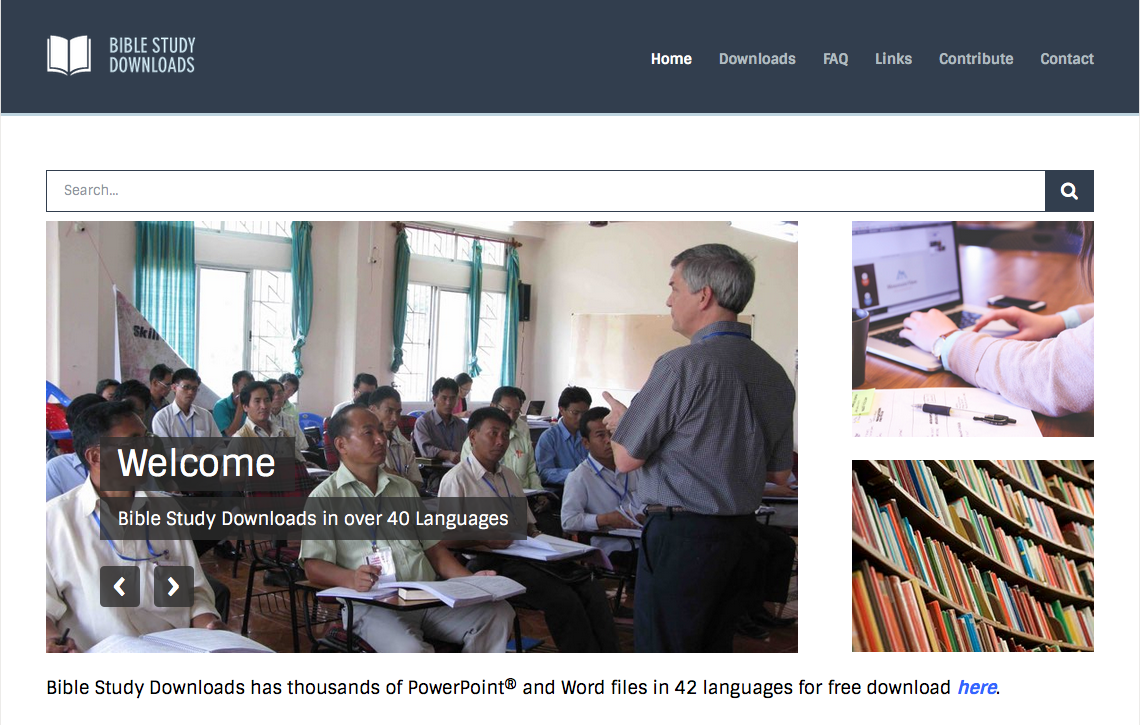 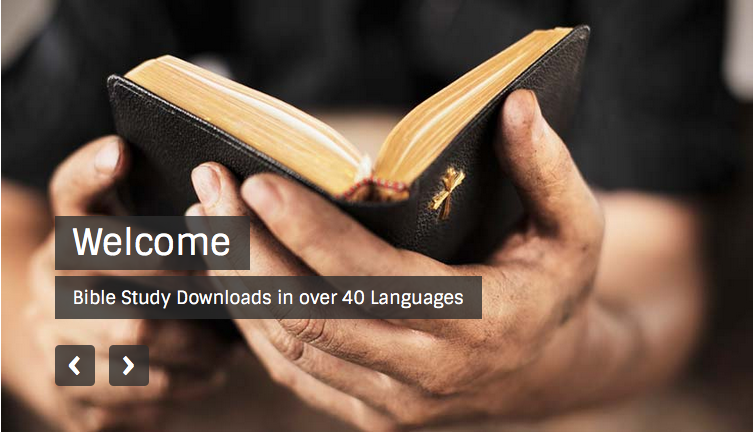 The Bible…Basically link at BibleStudyDownloads.org
[Speaker Notes: The Bible…Basically (bb)]